ГБОУ специальная (коррекционная) общеобразовательная школа-интернат 8 вида   г. Кашина  Тверской области.
Математическая викторина для 6 – 7 классов
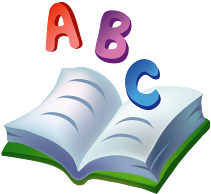 Работу выполнила и провела учитель Бабикова В.С.
ДОБРО ПОЖАЛОВАТЬ
на  математическую викторину!
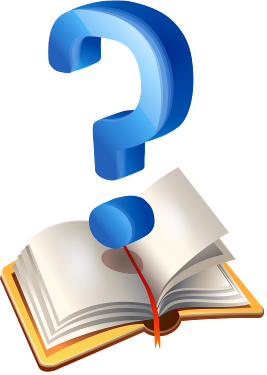 Михаил Васильевич Ломоносов
«Математику уже затем учить надо, что она ум в порядок приводит»
1 тур:  Конкурс капитанов
 «Весёлые вопросы»
2 тур: Математическая эстафета
3 тур: Занимательные задачи
Конкурс РАЗМИНКА
Вспомните пословицы и поговорки, 
в которых упоминаются числительные
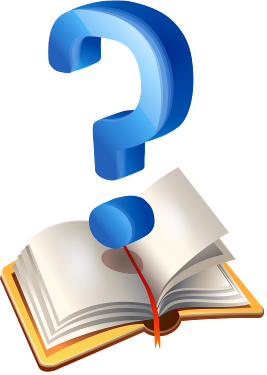 Конкурс капитанов
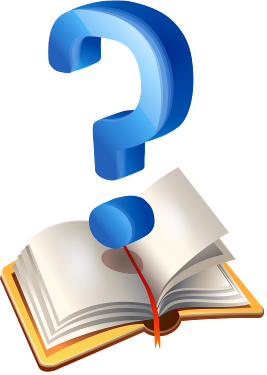 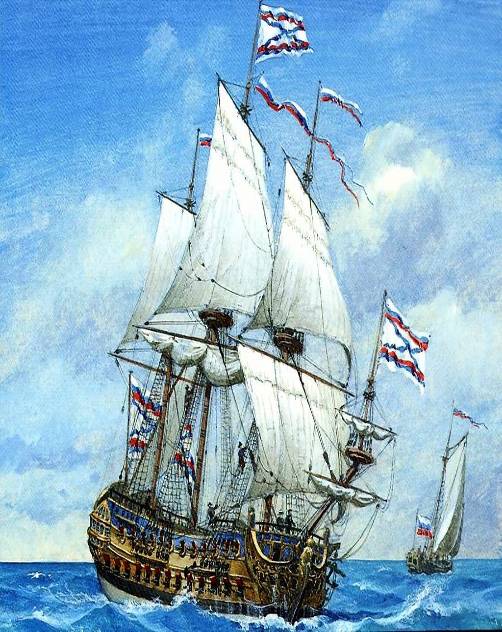 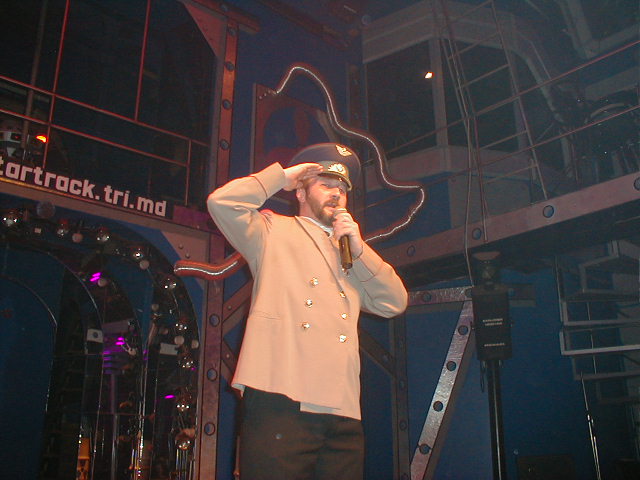 В толковом словаре Ожегова:
ЭСТАФЕТА- это соревнование спортивных команд – бег, движение на дистанции, при котором на определенном этапе один спортсмен, сменяясь, передает другому установленный предмет.
МАТЕМАТИЧЕСКАЯ 
ЭСТАФЕТА
6  КЛАСС
1 - 5/7 
2 4/9 + 1 2/9
2/17 + 15/17
¾  + 3/4
2 9/10 – 1 3/10
7 КЛАСС
980 Х 100
1260 : 30
160Х 60
20010 : 10
309 Х 30
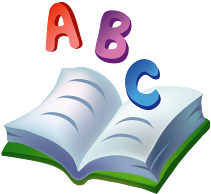 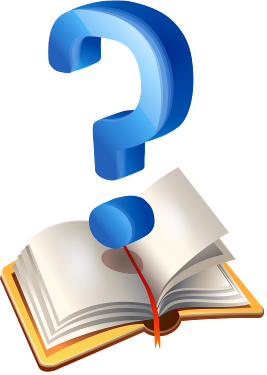 Игра с болельщиками
Занимательные
     ЗАДАЧИ
Лифт поднимается с первого этажа 
на третий за шесть секунд.
За сколько секунд он поднимется 
с первого этажа на пятый?
12 секунд
Сколько раз цифра 9 
встречается в числах от одного до ста?
20 раз
9 человек обменялись рукопожатиями.
 Сколько было рукопожатий?
36 рукопожатий
Геометрический материал
Сосчитайте количество треугольников 
и четырёхугольников.
5
6
Подводим итоги
математической викторины
НАГРАЖДЕНИЕ 
ПОБЕДИТЕЛЕЙ
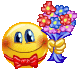 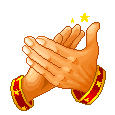 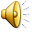